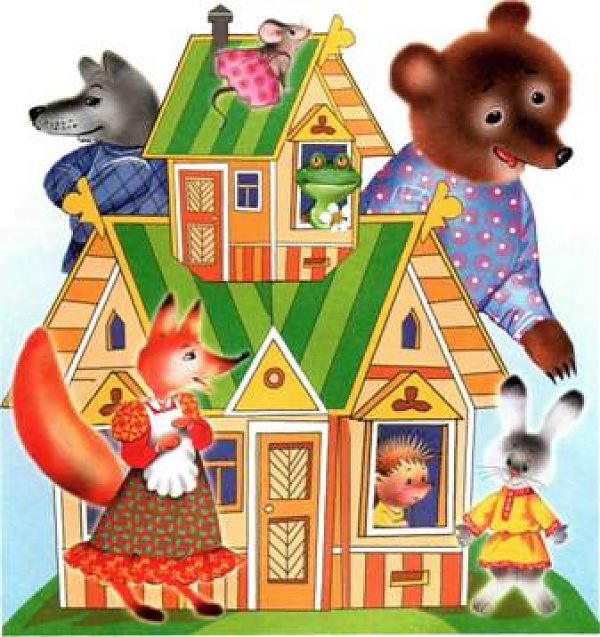 В гостях у сказки.
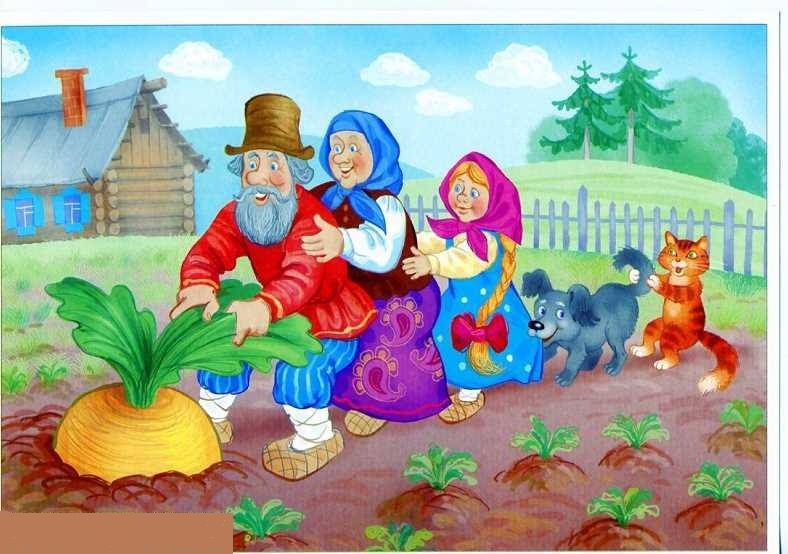 Учитель нач. классов 
Гембель О.В
ГКОУ РО РОЦОНУ
Г. РОСТОВ-НА-ДОНУ.
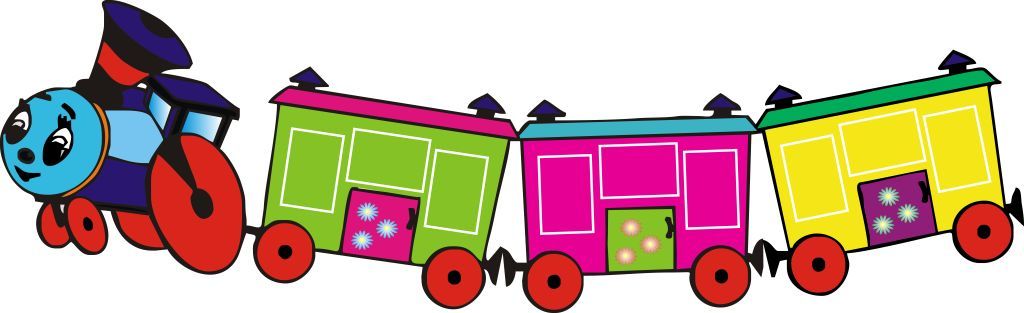 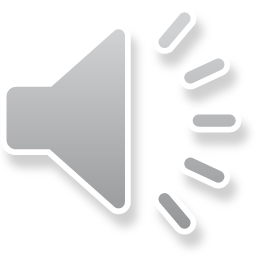 Как называется сказка?
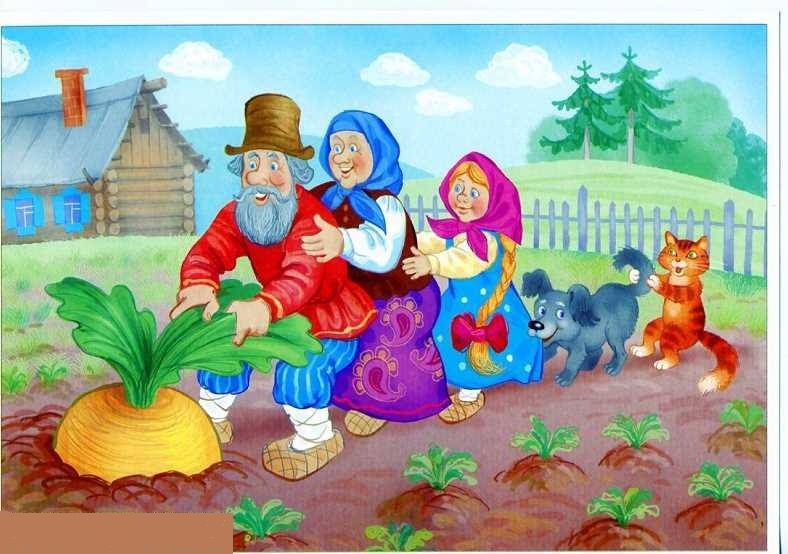 Репка.
Назови героев сказки.
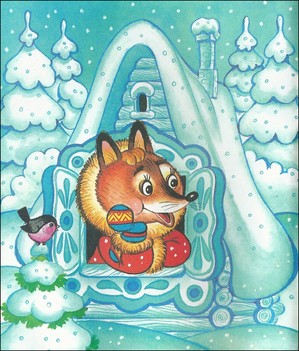 Заяц.
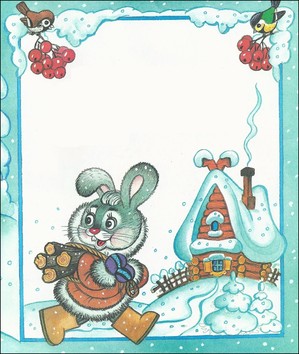 Лиса.
Назови действующих лиц.
Бабка.
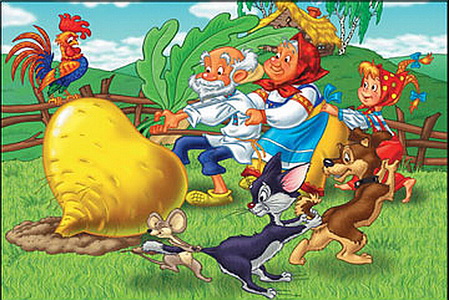 Дед.
Черепаха.
Внучка.
Жучка.
мышка
Кошка.
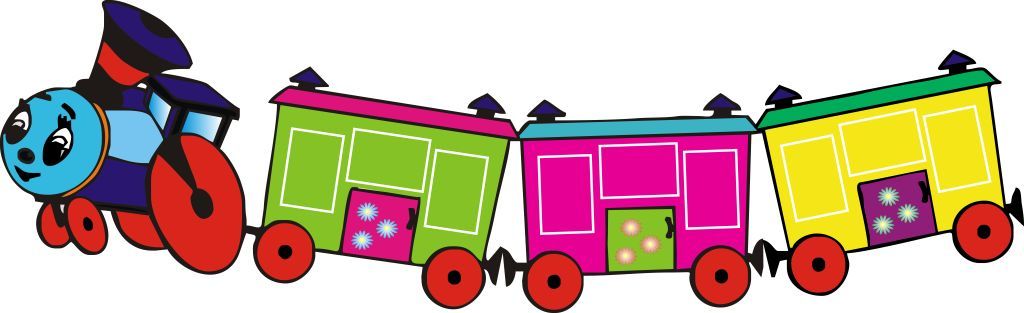 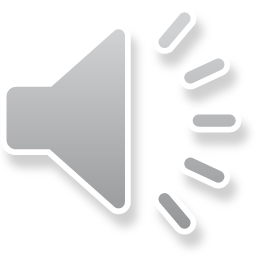 Как называется сказка?
Колобок.
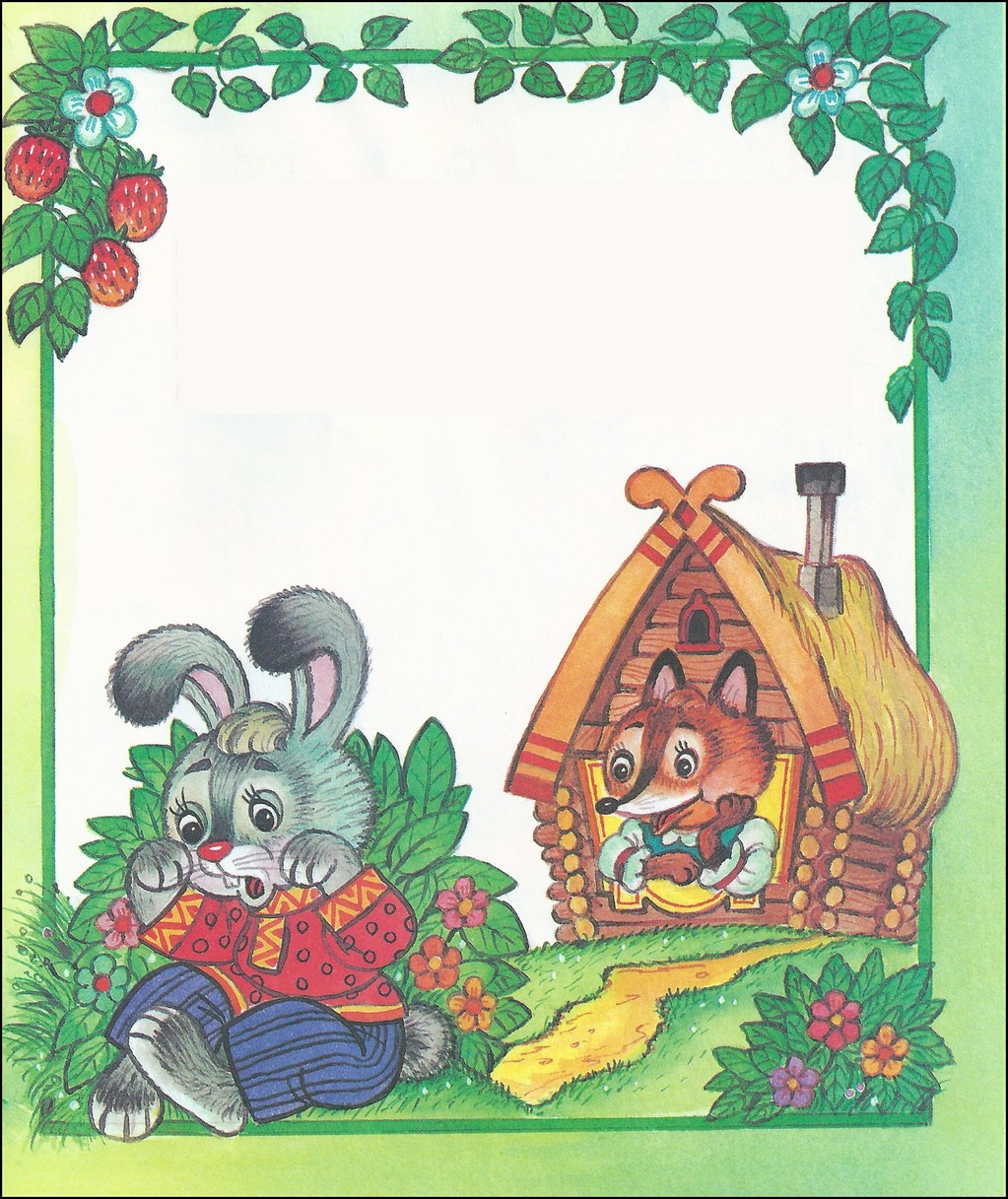 Теремок.
Лиса и заяц.
Заюшкина -избушка
Что делает заяц?
грустит
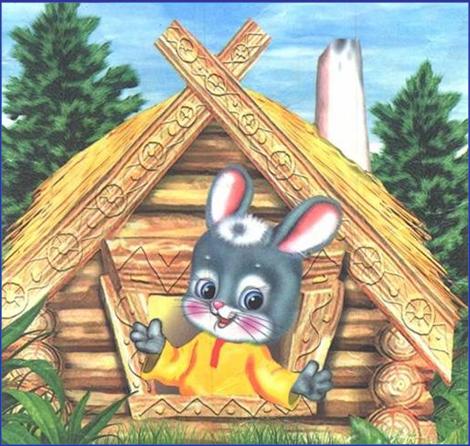 плачет
радуется
убегает
спит
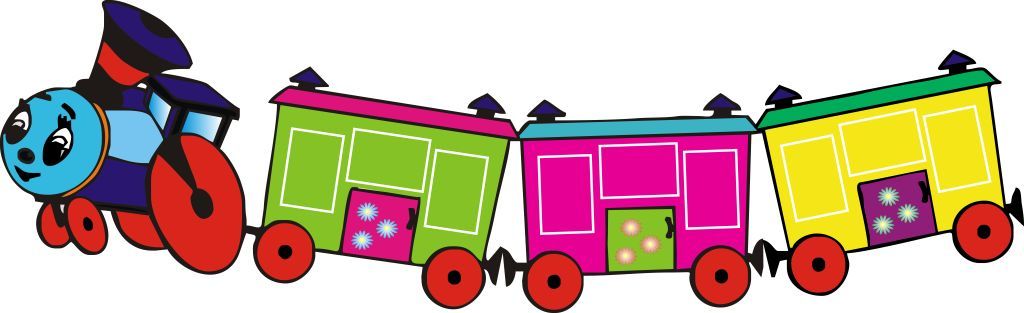 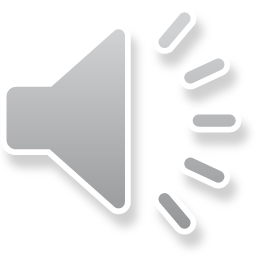 Как называется сказка?
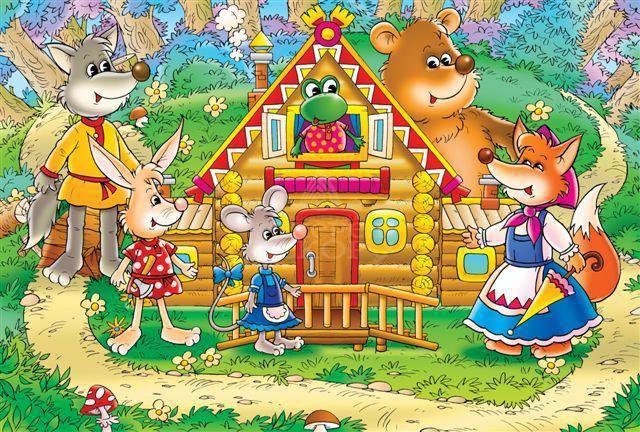 Теремок.
Как называется сказка?
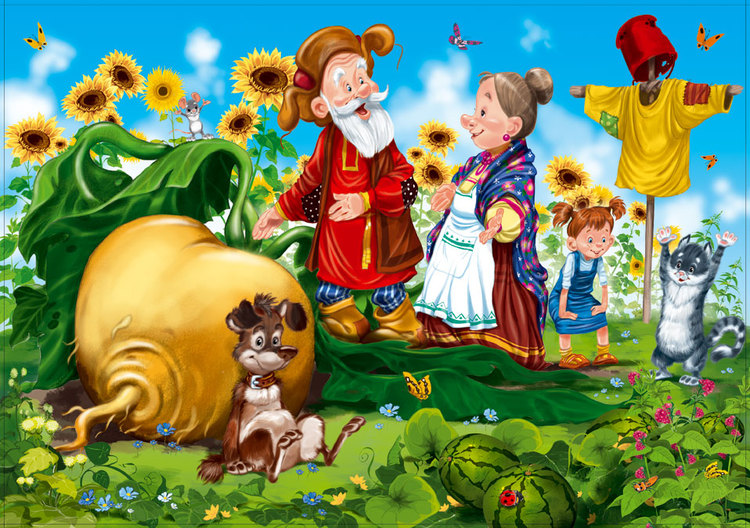 Теремок.
Молодцы, ребята!
Картинки из интернета.